Exempel på
Rapporter
Hur många VRI har vi i vår verksamhet?
Vilka sticker ut?

Vad står annan vårdrelaterad infektion för?
Vilka infektioner har vi i vår verksamhet?
Vilka sticker ut?

Vad står sista stapel för – annan samhällsförvärvad infektion?
Vilka ordinationsorsaker har vi i vår verksamhet?
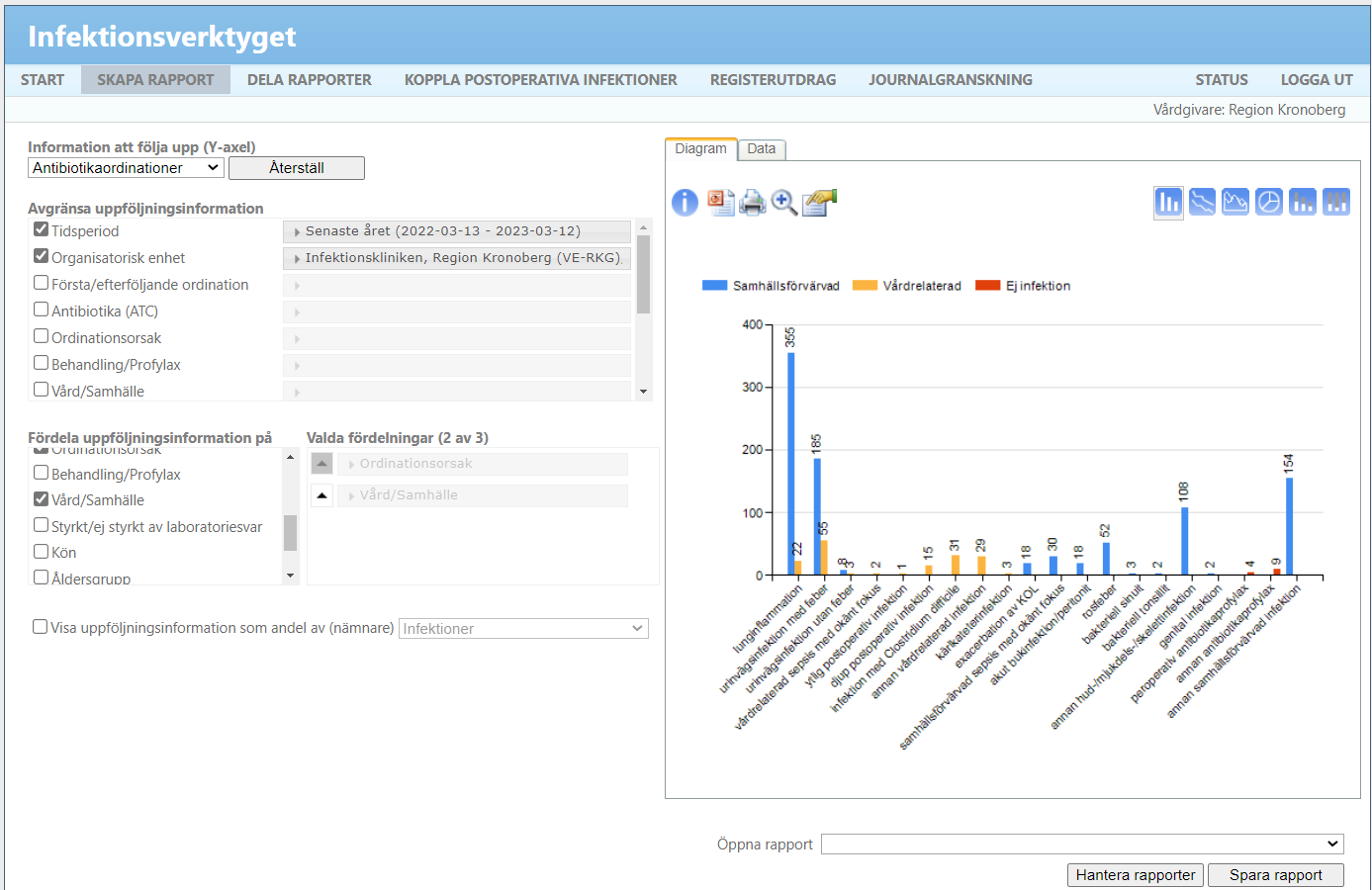 Vilka är de 10 vanligaste antibiotikan i vår verksamhet?
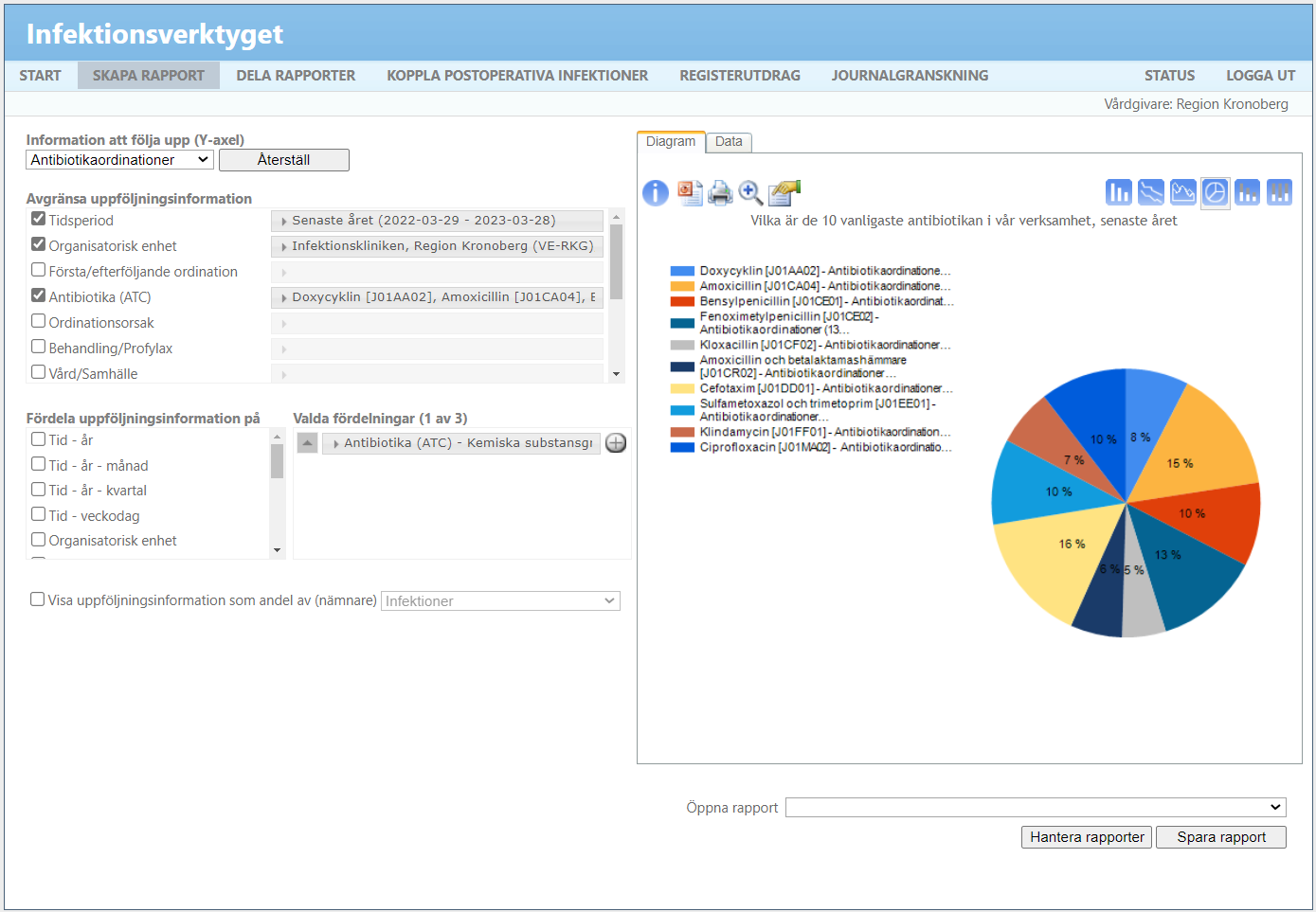 Följer vi regionens rekommendationer – rätt antibiotika för rätt orsak?
Vid vilka ordinationsorsaker används cefotaxim?
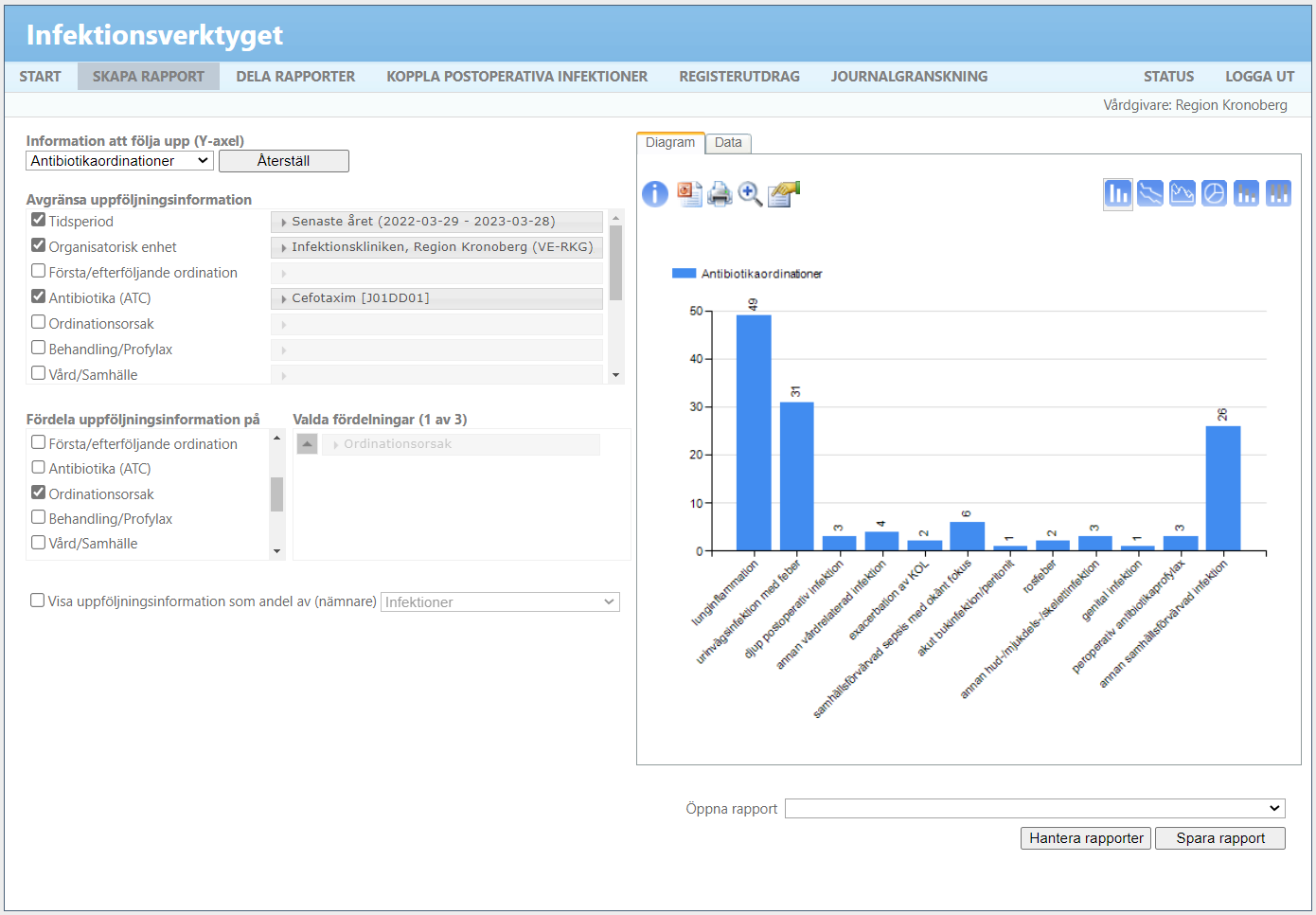 Följsamhet till regionens rekommendationer?
Vad står sista stapel för – annan samhällsförvärvad infektion?
Hur behandlar vi UVI med feber?
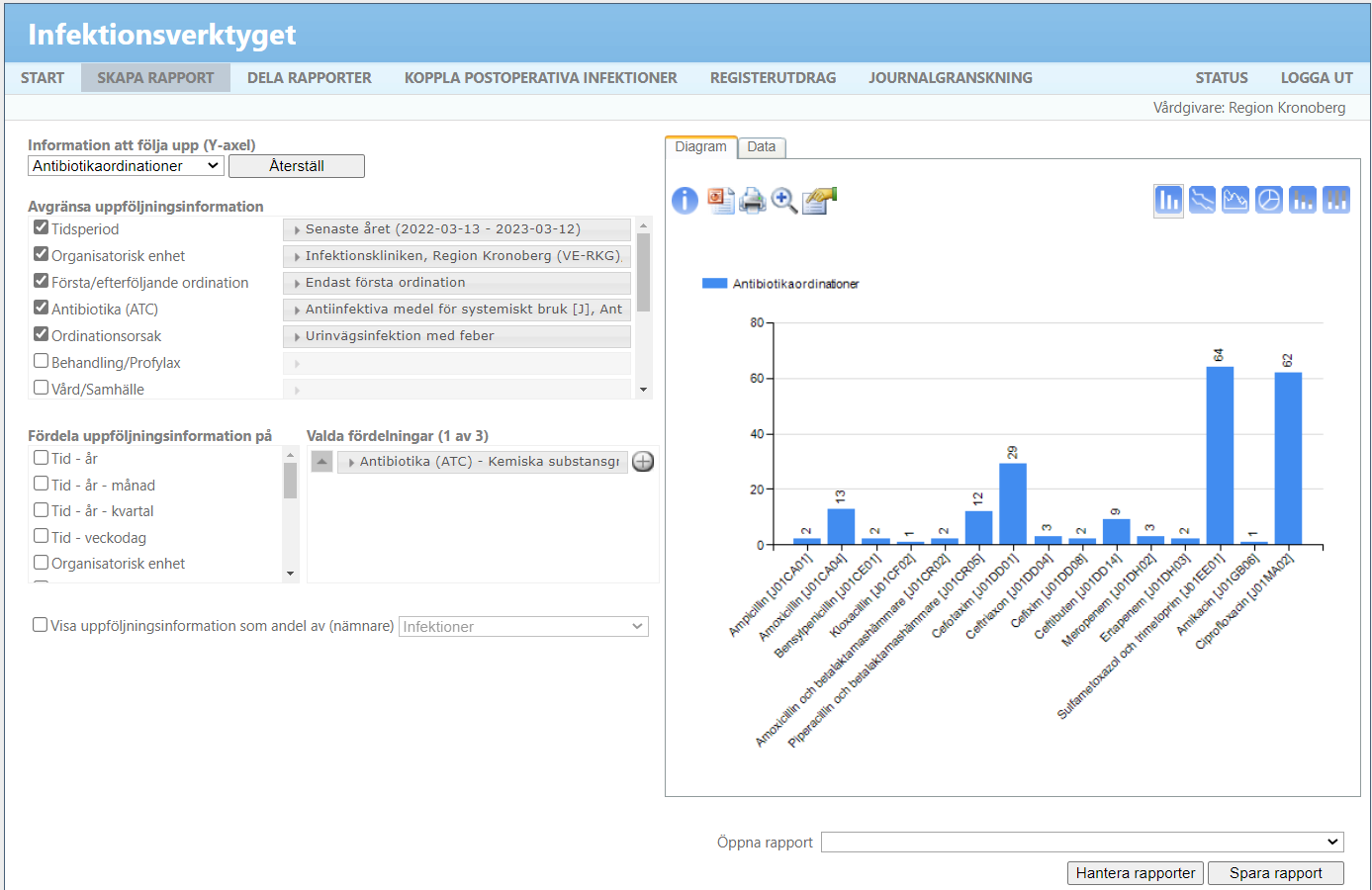 Rätt behandling enligt regionens rekommendationer?

Borde alla ha behandlats?

Rätt kategori vald?
Hur behandlar vi pneumoni?
Rätt antibiotika relaterat till provsvar/röntgensvar/odlingssvar?

Rätt kategori vald?
Hur behandlar vi sepsis?
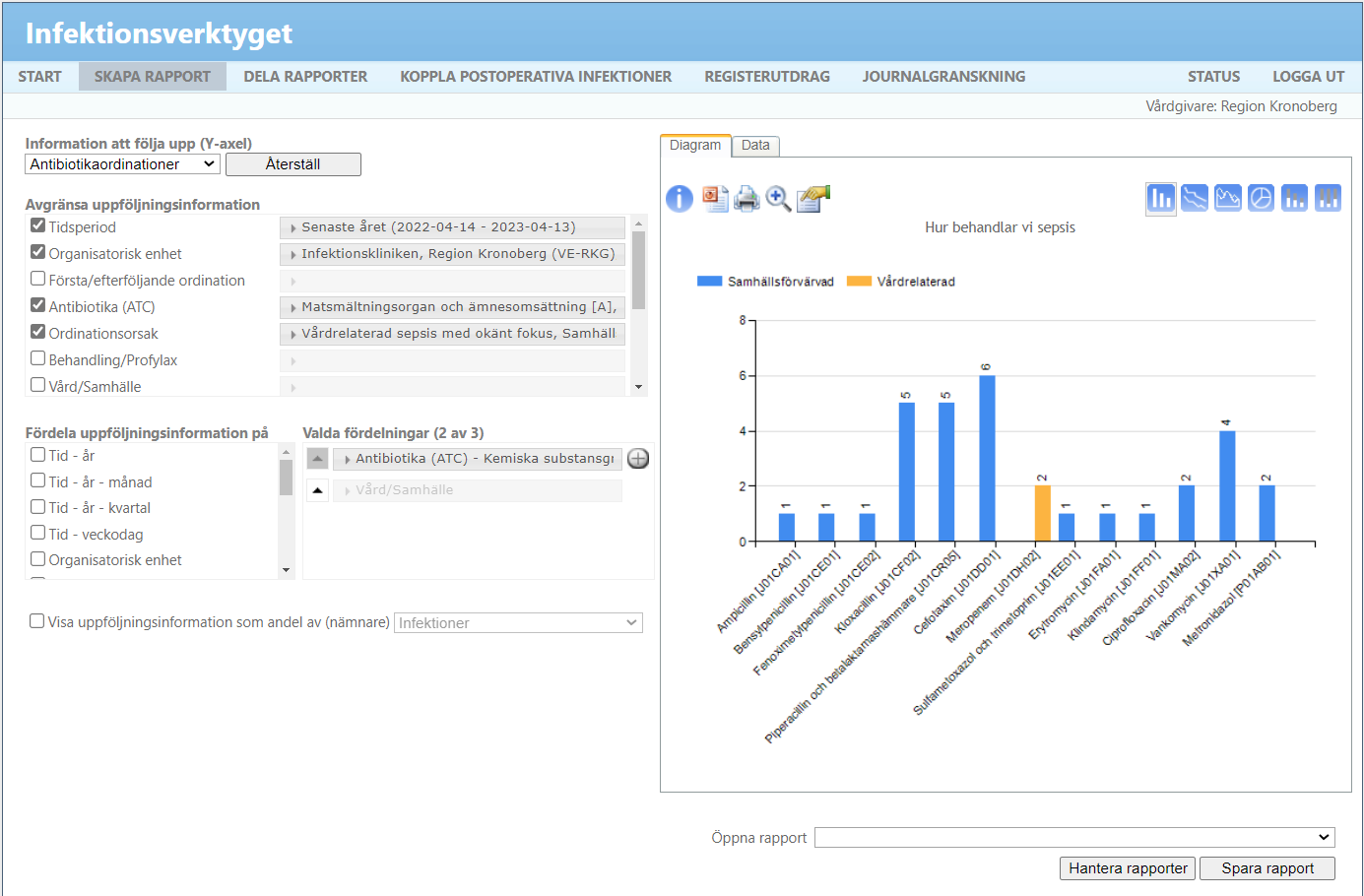 Rätt behandling enligt regionens rekommendationer?
Rätt kategori vald?
Dashboard över det som följs på enheten